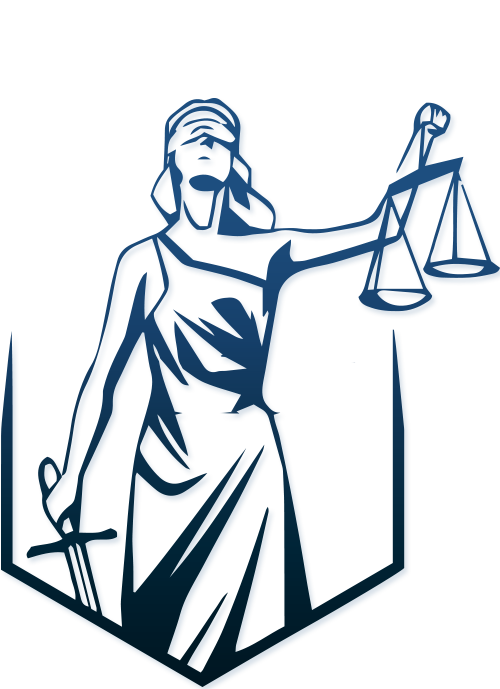 San Mateo County Association of Grand JurorsSan Mateo County Civil Grand Jury
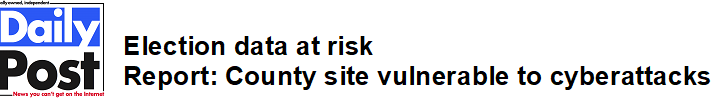 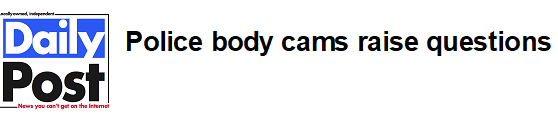 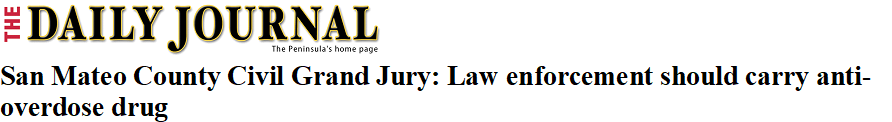 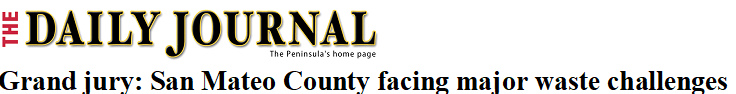 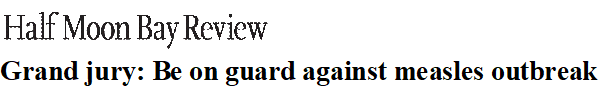 2
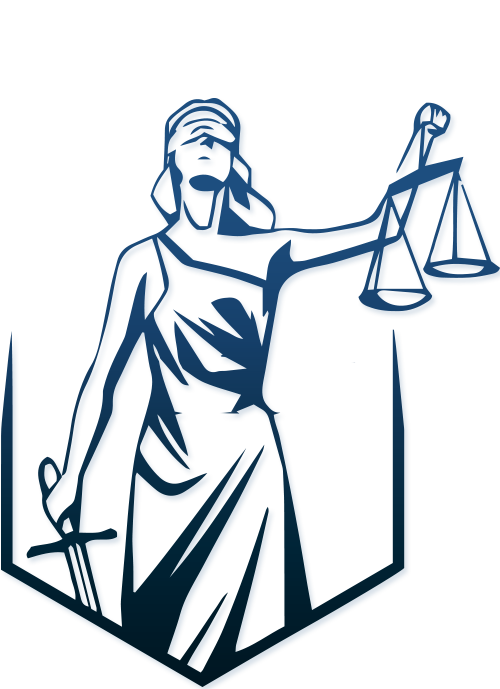 What is it?What does it do?Why is it important?How you can take part
3
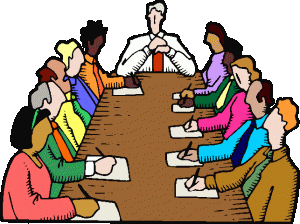 What Is It?
Nineteen qualified citizen volunteers; diverse backgrounds, representative of the entire county
Every county, only in California
Your watchdog over local government
4
What Does It Do?
Investigates effectiveness, efficiency, and problems in local government

Diverse viewpoints discussed, a supermajority is needed

Not a criminal grand jury
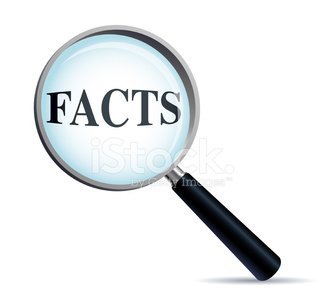 5
What Does It Do?
Investigates, researches, 
   interviews, and deliberates all in 
   confidence – for life
Well researched, substantial
   reports on findings with
   recommendations for improvement
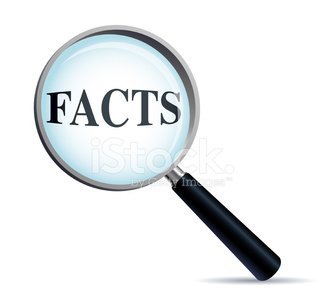 6
What Does It Do?
Mandatory jail inspections
Hot topics in the news
Citizen complaints
Follow up previous investigations
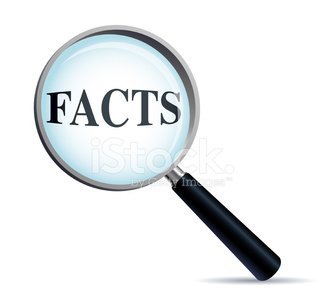 7
What Does It Do?
Researching and reading
Investigating and interviewing
Writing and deliberating
Final reports
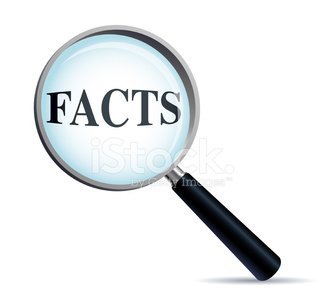 8
Why Is It Important?
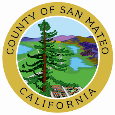 Saves taxpayer money
Improves government services
Roots out incompetence and identifies problems
Shines a light on key issues and concerns
9
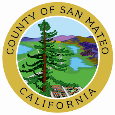 Why Is It Important?
Recent Reports
Soaring pension costs for cities
Harbor District dysfunction
Menlo Park Fire District management 
County budget decisions
10
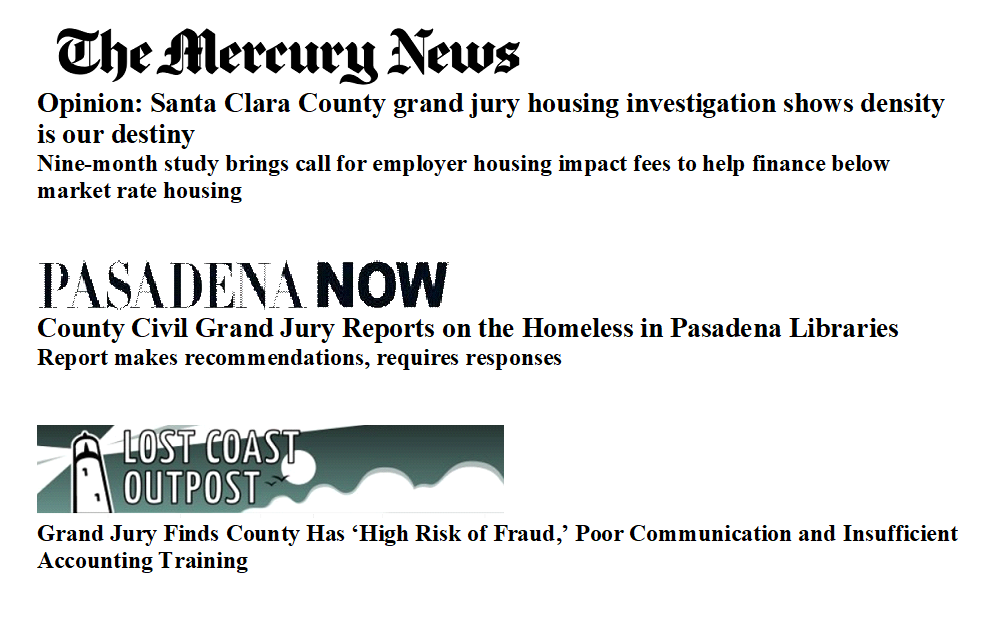 11
How Can You Take Part?
A U.S. citizen, 18+, lived in the county a year and enjoy teamwork and learning
Have working knowledge of English
Commit to one year of service, with flexibility
    of hours needed (July 1- June 30)
Computer skills: email, web search, Word, Excel, PowerPoint, etc.
12
How Can You Take Part?
Learn More, Read Final Reports, Apply, Suggest An Inquiry
 
sanmateocourt.org/court_divisions/grand_jury
13
Questions?
John McDowell
johnmcd@hotmail.com
202-390-7555

San Mateo County Association of Grand Jurors
http://www.co.sanmateo.ca.us/smcagj/about.html
14